Name of Office/Service/Department
Description in 5 or less words
Info about service

Info about service

Info about service

Copy and paste link to service here to be made into a QR code 

Update the below Purdue logo with your office branded logo. If you don’t know how to access your branded logo, the standard Purdue logo will be used.
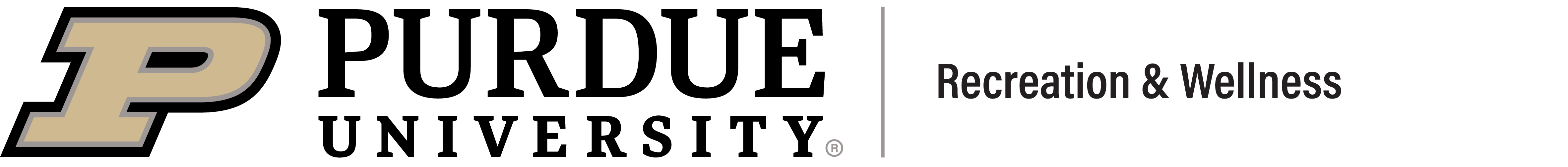 1
2/7/2022
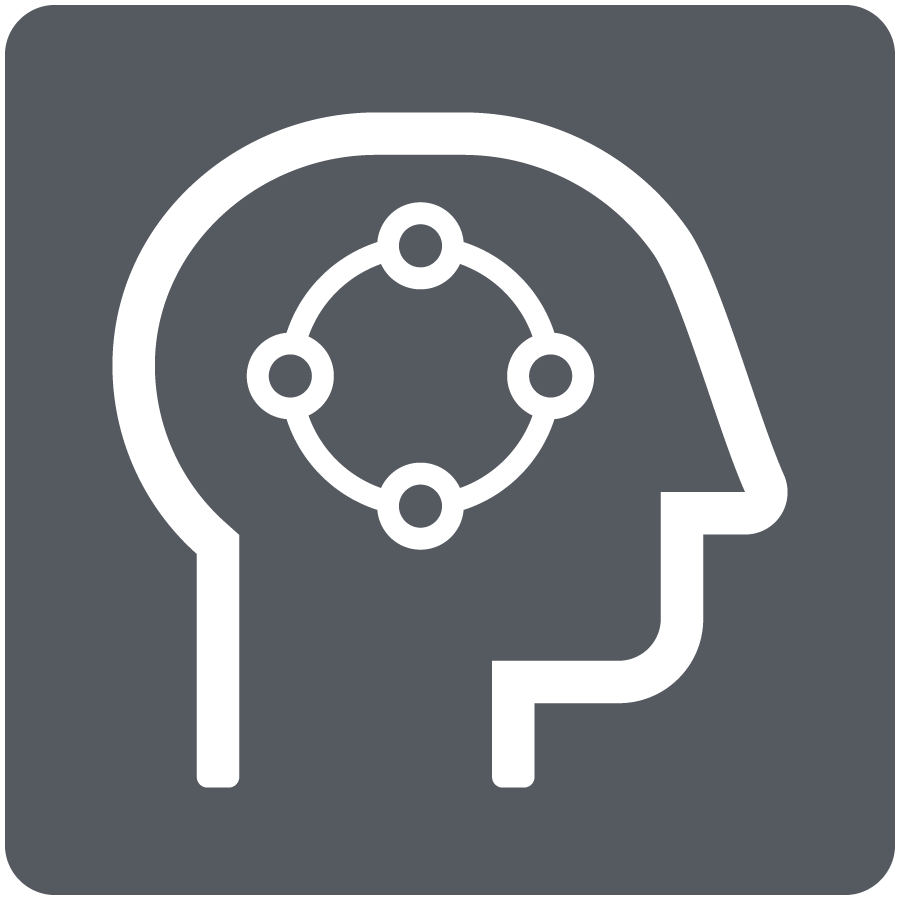 Wellness Coaching
Resources & Accountability for Your Goals
Accountability from Boilermakers that empowers and motivates you.

Get unstuck and tap into strength to overcome barriers.

Meet with a trained peer coach to begin your well-being transformation.
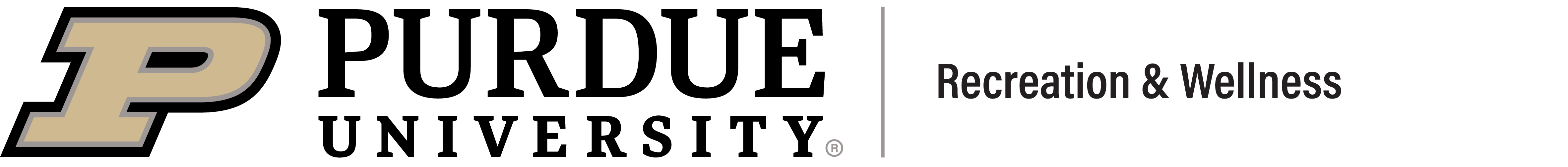 2
2/8/2022
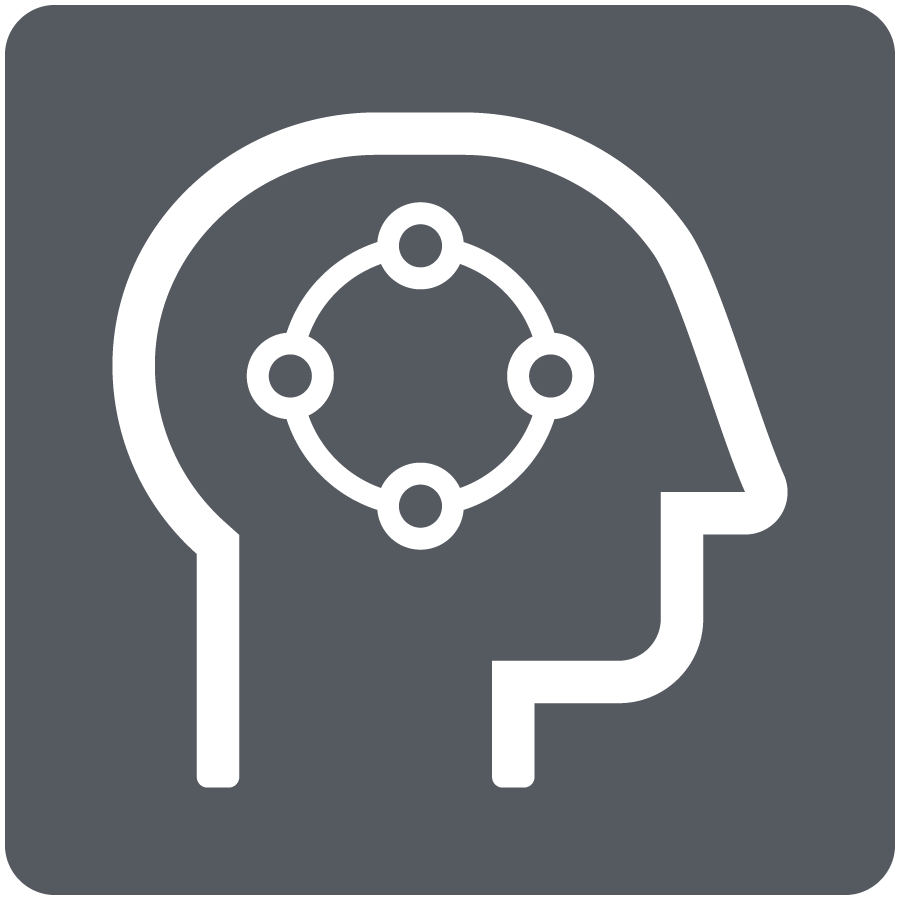 CAPS Recovery Support Group
Encouragement and Support for Your Recovery
Open to any stage of recovery or abstinence. 

Join a like-minded community.

Call 765-494-6995 to get started.
3
2/7/2022
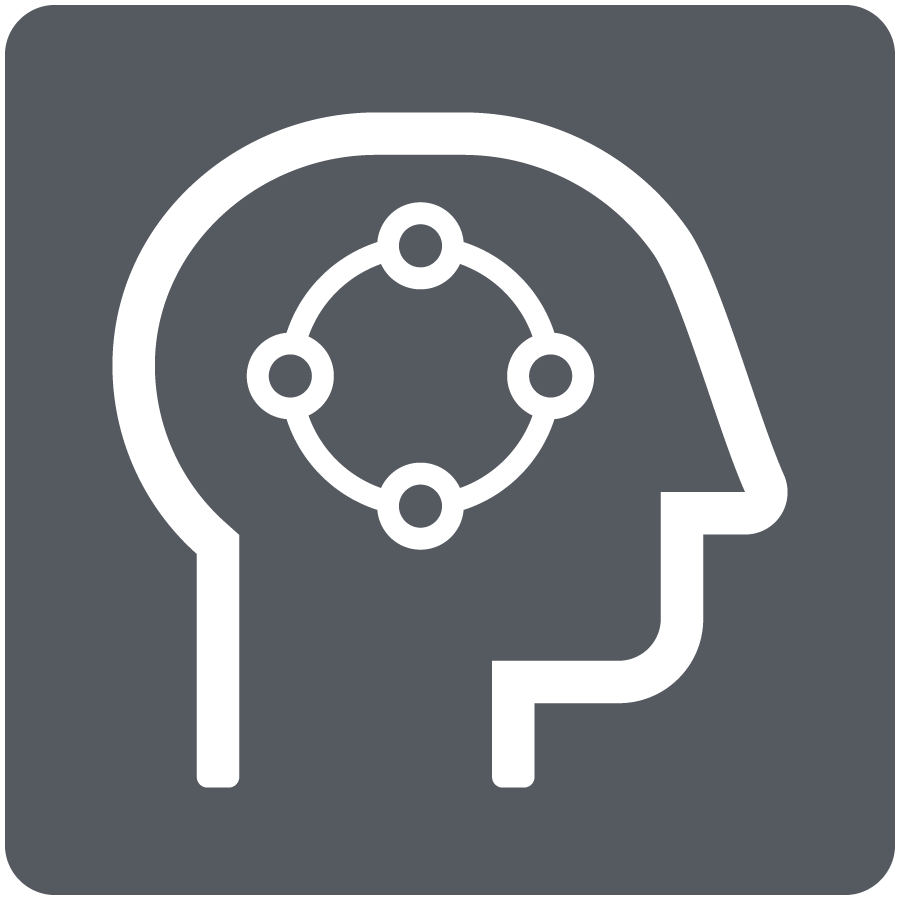 Student Legal Services
Legal Guidance and Resources
Free advise for all Boilermakers.

Know your rights under the law and how to protect yourself and others.
4
2/7/2022
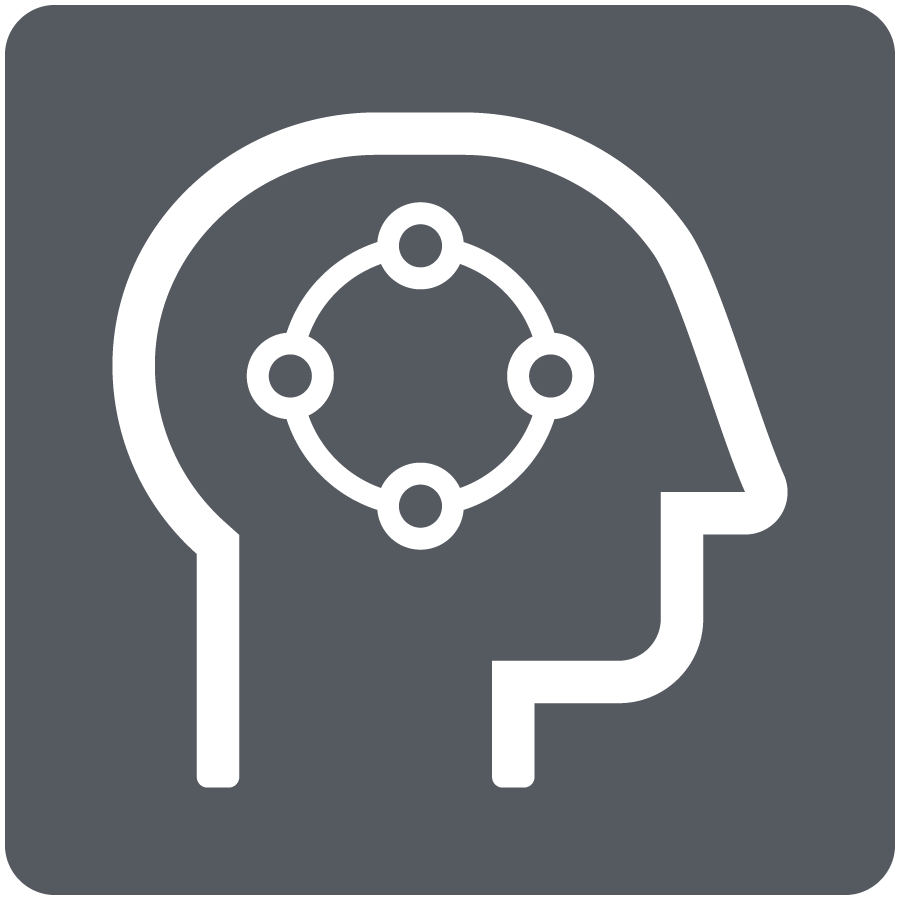 Nutrition Consultations
Trusted Nutrition Advice
Consultations available with RecWell’s Registered Dietitian 

Meet with a student nutrition coach to review your general nutrition needs

Appointments are free to all Boilermakers.
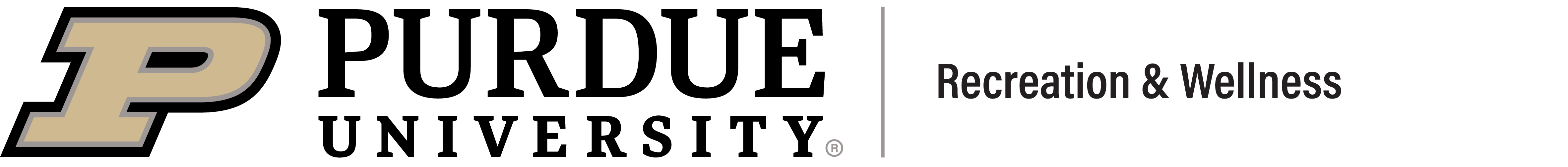 5
2/7/2022
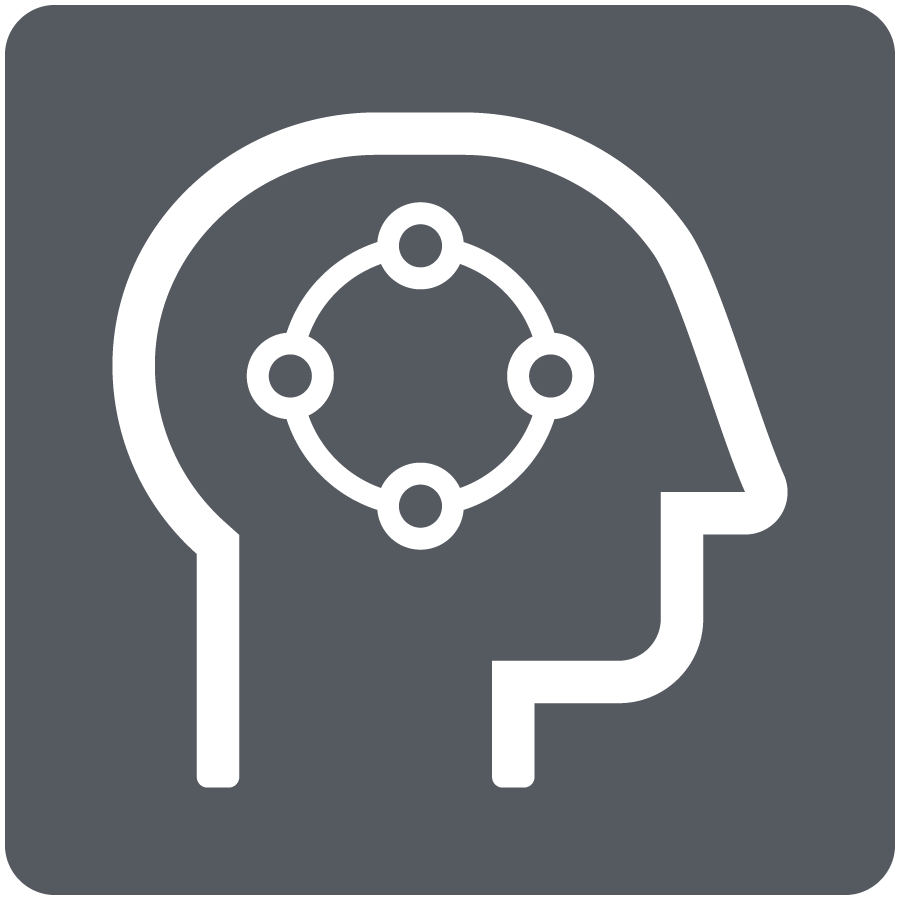 Boiler Financial Track
Build Your Financial Well-being
Consultations available with RecWell’s Financial Counselor

Meet with a student financial educator to build foundational financial skills.

Appointments are free to all Boilermakers.
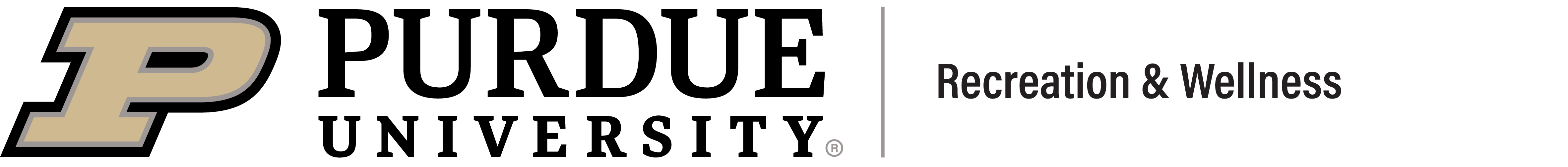 6
2/7/2022
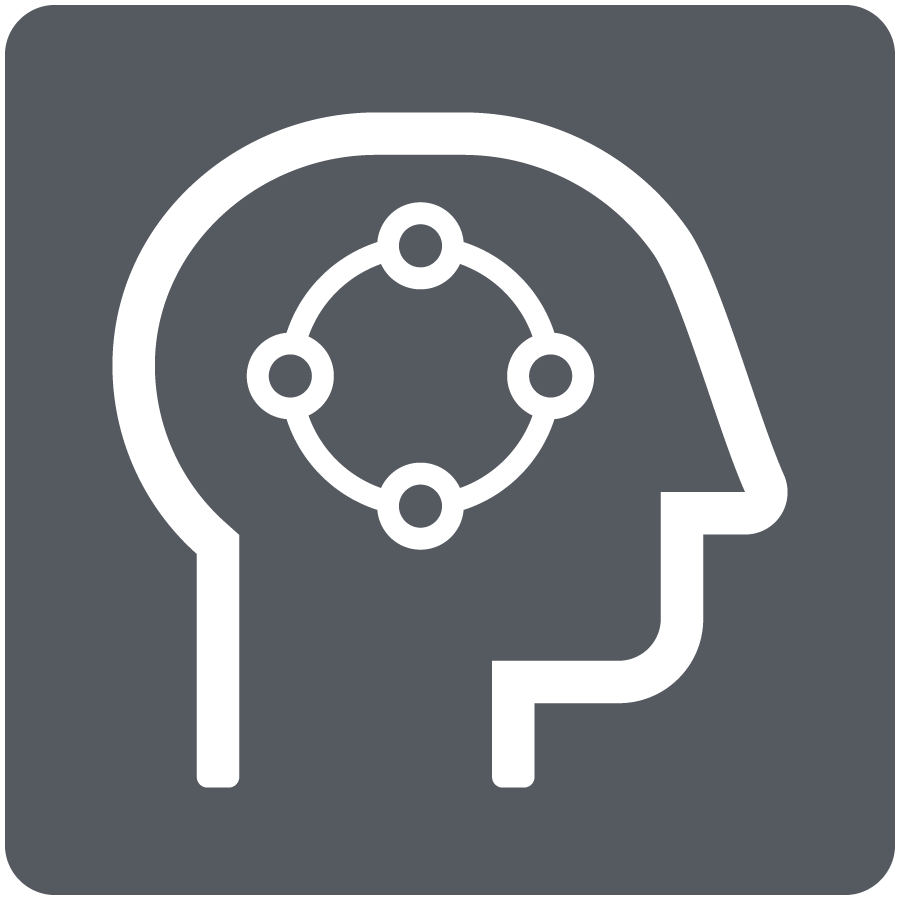 eCHECKUP TO GO
Understand Your Drinking Choices
Private online module that provides insight to your alcohol drinking habits

Feedback and resources 

Personalized results tailored to your situation
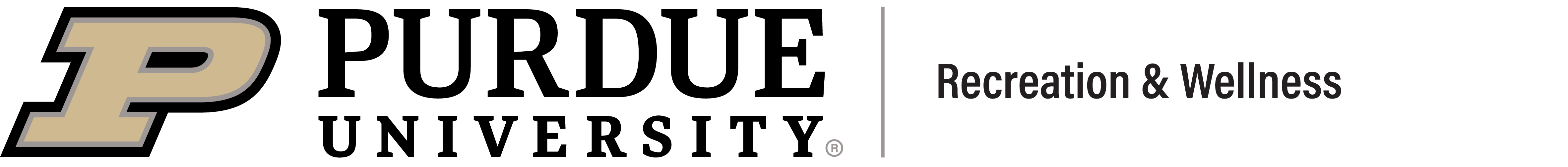 7
2/7/2022
Did you know?
68% of Boilermakers reported no binge drinking in the last two weeks.
Binge drinking defined as consuming 4 or more drinks in a row for females and 5 or more drinks in a row for males.

Party smart and know that others around you are making smart decisions too. 

(Spring 2021 ICSUS Survey)
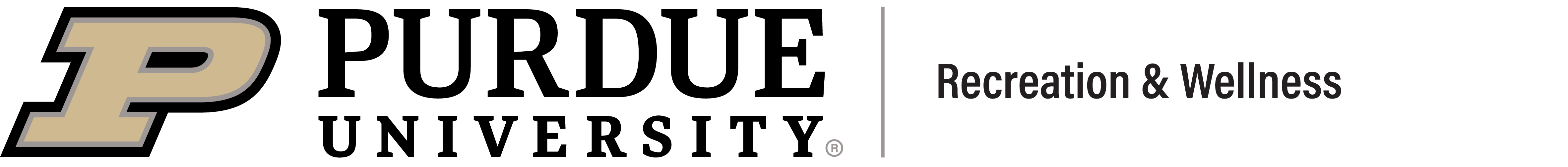 8
2/7/2022
Did you know?
You might be overestimating how much other Boilermakers typically drink?
65% of Boilermakers report typically having 1-3 drinks vs the perceived 2-4.  

Party smart and know that others around you are making smart decisions too. 

(Spring 2021 ICSUS Survey)
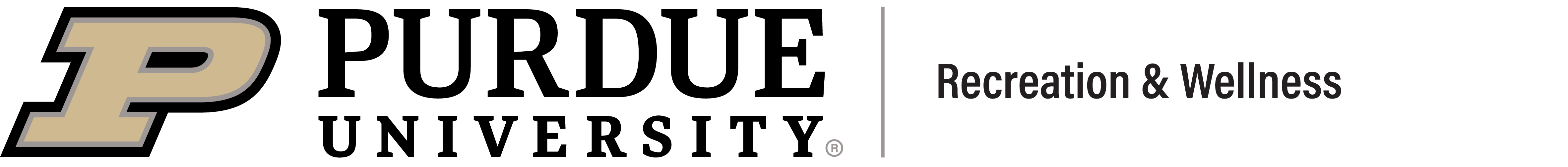 9
2/7/2022